Зачем нам нужен английский язык?
Проект  выполнила 
Учитель английского языка 
ГУБАНОВА СВЕТЛАНА НИКОЛАЕВНА
Задачи проекта
1.повысить уровень знаний 
2.активизировать лексический запас по теме
3. развивать страноведческий кругозор
4.стимулировать учащихся к поиску информаций и 
мыслительной деятельности
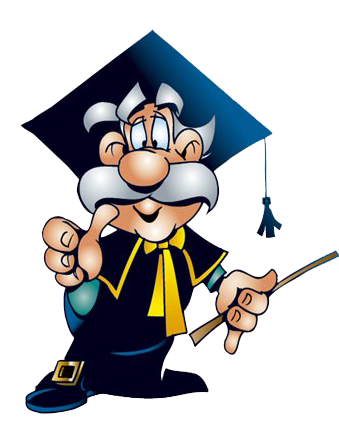 Данный проект предназначен для учащихся 7 класса при работе над темой «Англо-говорящие страны»
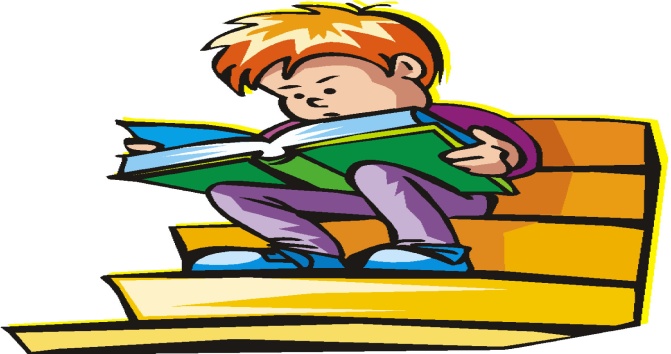 Над проектом работали учащиеся 7  класса
1 группа: Агаева Полина, Амяшкина Елизавета, Федосеева Яна – изучив атлас-мира выяснили, где говорят на английском языке (страны.их столицы)
2 группа: Агаев Никита, Волков Денис, Степанова Оксана – составили викторину по теме.
3 группа: Костенков Сергей, Жижка Аня – в сети интернет подобрали иллюстрационный материал
In what countries is ENGLISH spoken as a first language?
The USA
The UK
Canada
New Zealand
Australia
Jamaica
Barbados
Bahamas
What are their capitals?
The USA                                        Washington
The UK                                            London
Canada                                             Ottawa
New Zealand                                    Wellington
Australia                                            Canberra
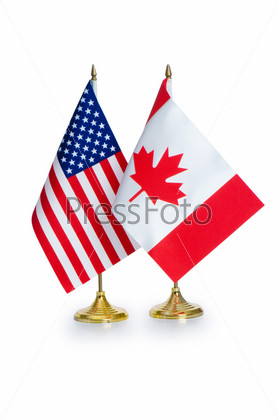 The most spoken language
Which language do most people speak in the world?


CHINESE
Which is the most popular second language in the world?


ENGLISH
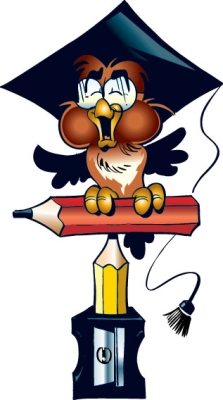 Want to go to an English-speaking country as a tourist
Have to learn it as a school subject
Would like to get a better job in future
Enjoy watching American films
like reading English and American literature
Would like  to understand modern pop singers
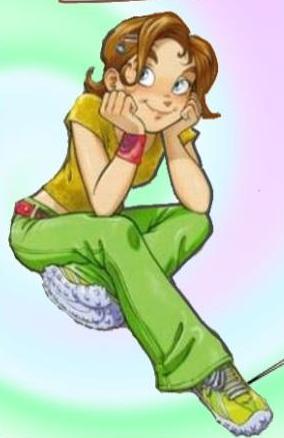 WHY do YOU STUDY ENGLISH?
Work on vocablurary
Language                                   язык          
The capital                                столица
Country                                      страна
Continent                                   материк
Nationality                                 национальность
Population                                  население
Foreign                                       иностранный
Official                                         государственный
Mother tongue                           родной язык
True or false ?
The most spoken language in the world is CHINESE.
The capital of the USA is London.
The capital of Canada is Canberra.
The capital of New Zealand is Ottawa.
The capital of Australia is Wellington.
The official language in Canada is Maori.
The official language in the USA is English.
Progress check
Атлас мира 2005г
Политическая карта мира
Использованная литература